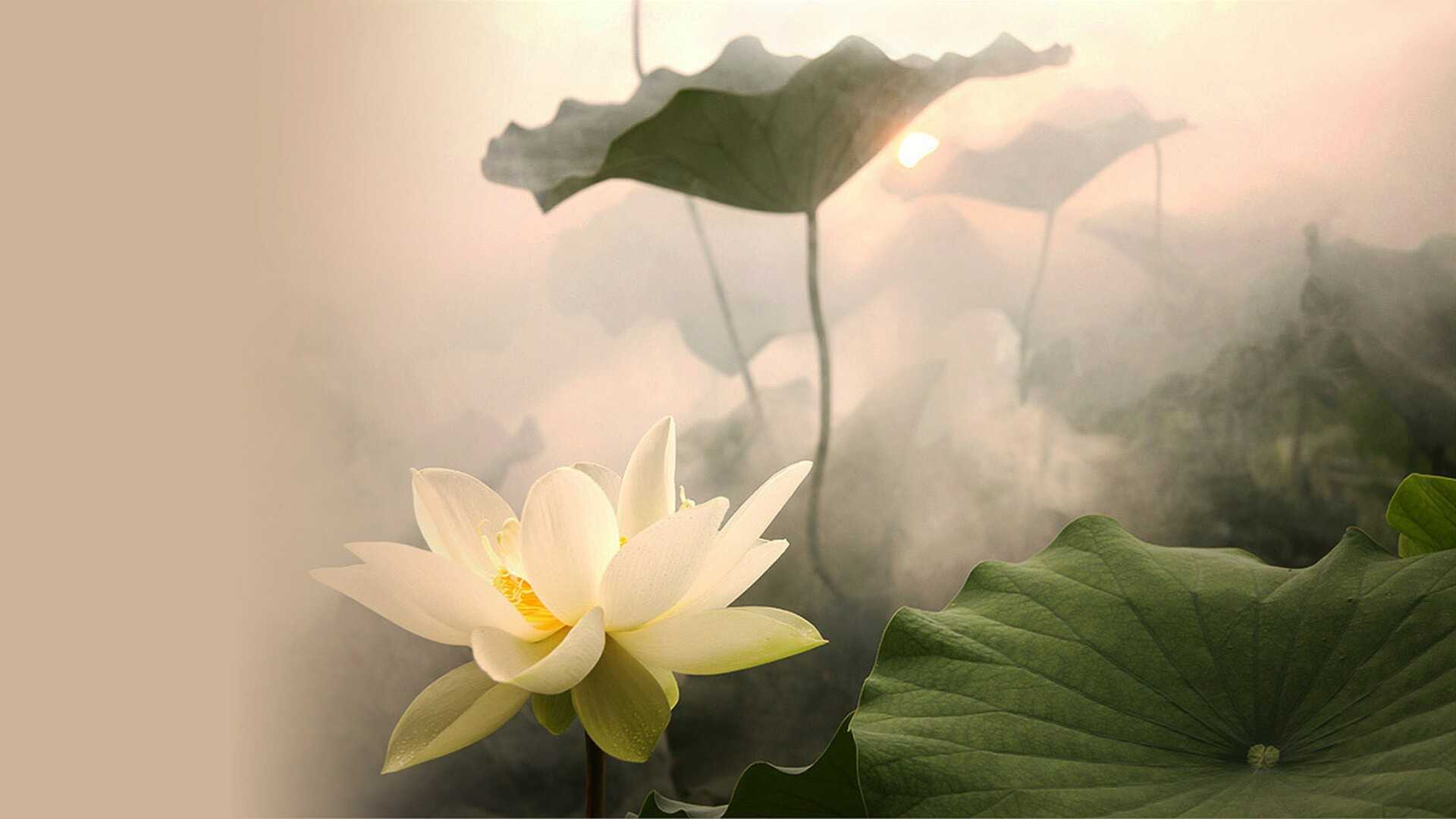 人教版三年级下册
3.荷花
肥西县董岗中心学校  柯慧玲
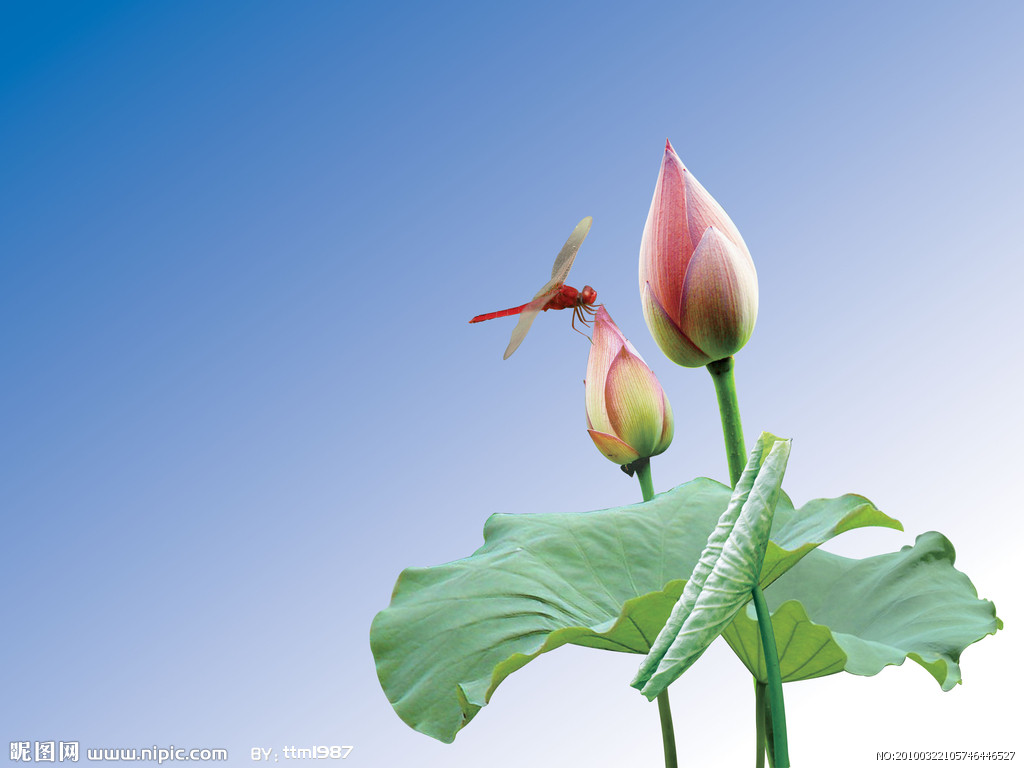 小池
       杨万里
泉眼无声惜细流，
树阴照水爱晴柔。
小荷才露尖尖角，
早有蜻蜓立上头。
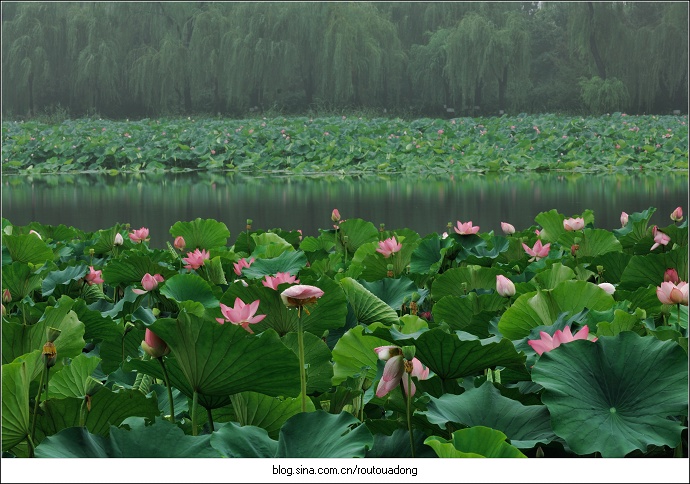 看到这样一池荷花，你有什么感受？
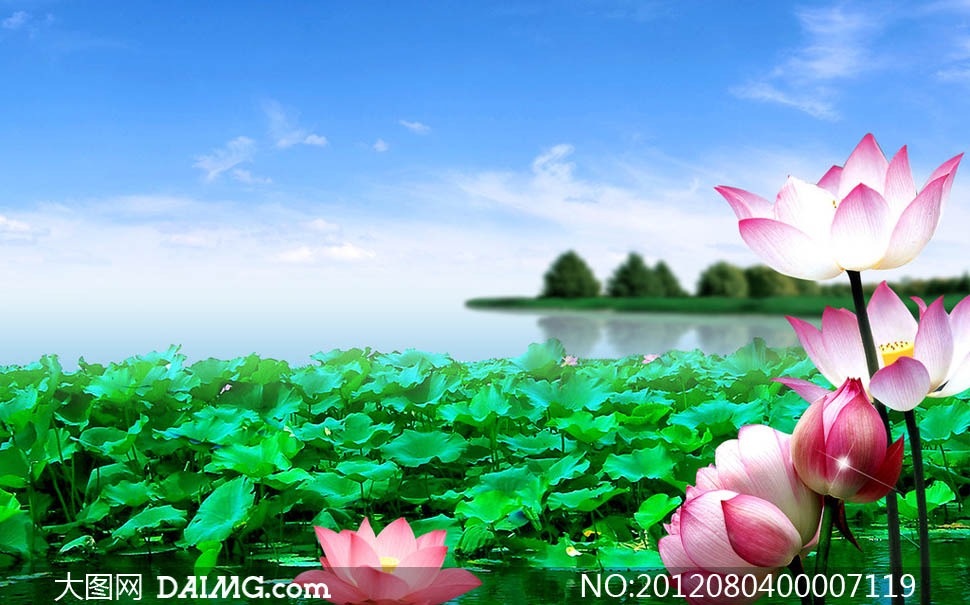 自读课文第一段，说说作者为什么会去看荷花？心情是怎样的？找出表示作者心情的词语。
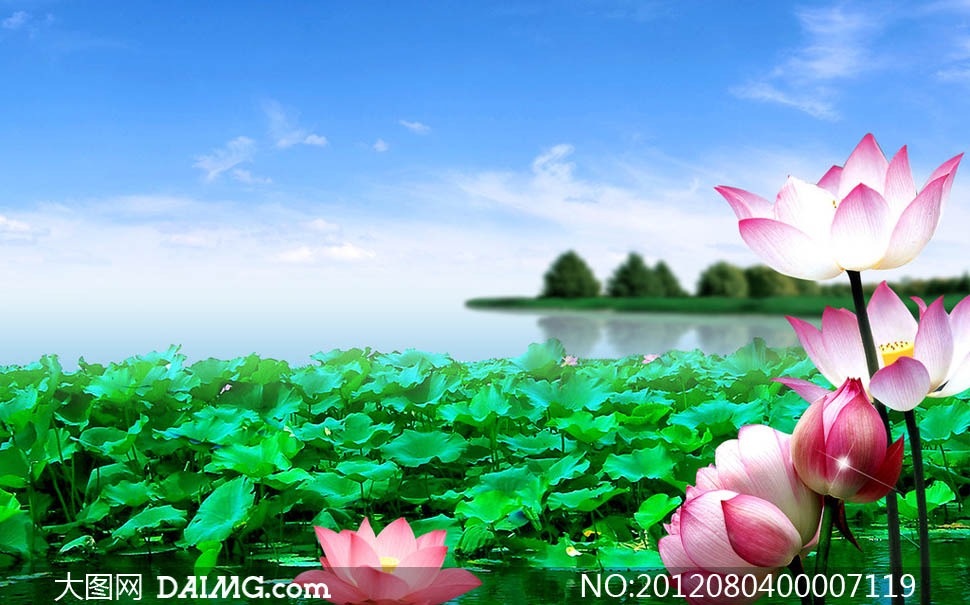 学习第二自然段，画出你喜欢的词语或句子。
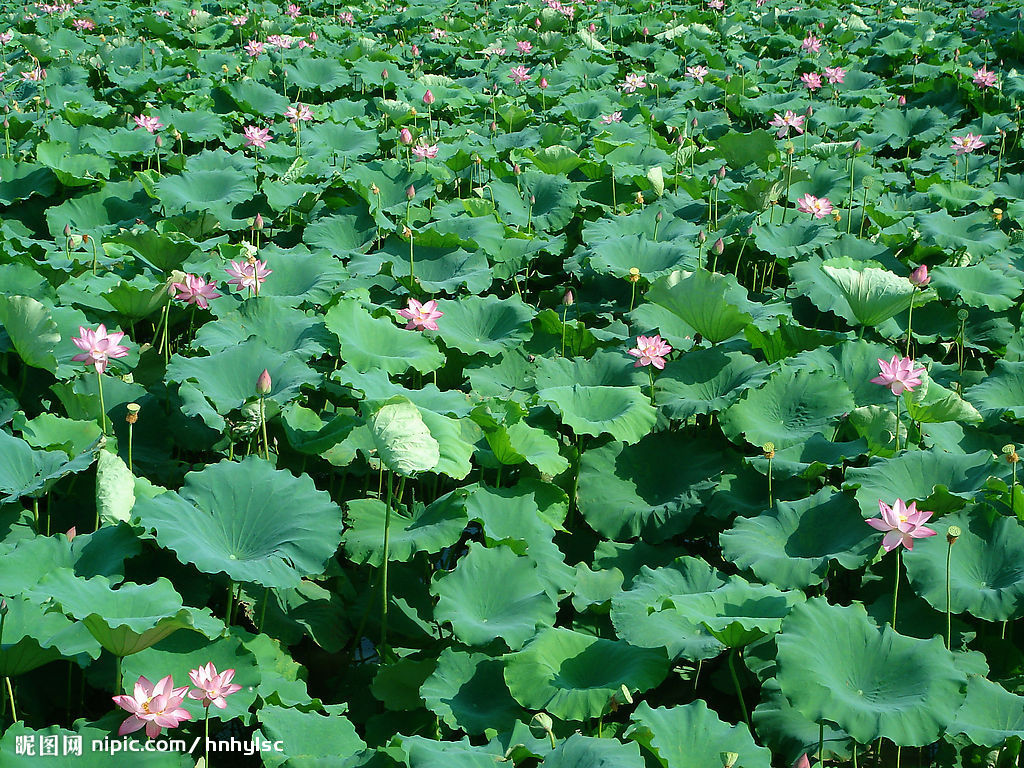 荷叶挨挨挤挤的，像一个个碧绿的大圆盘。
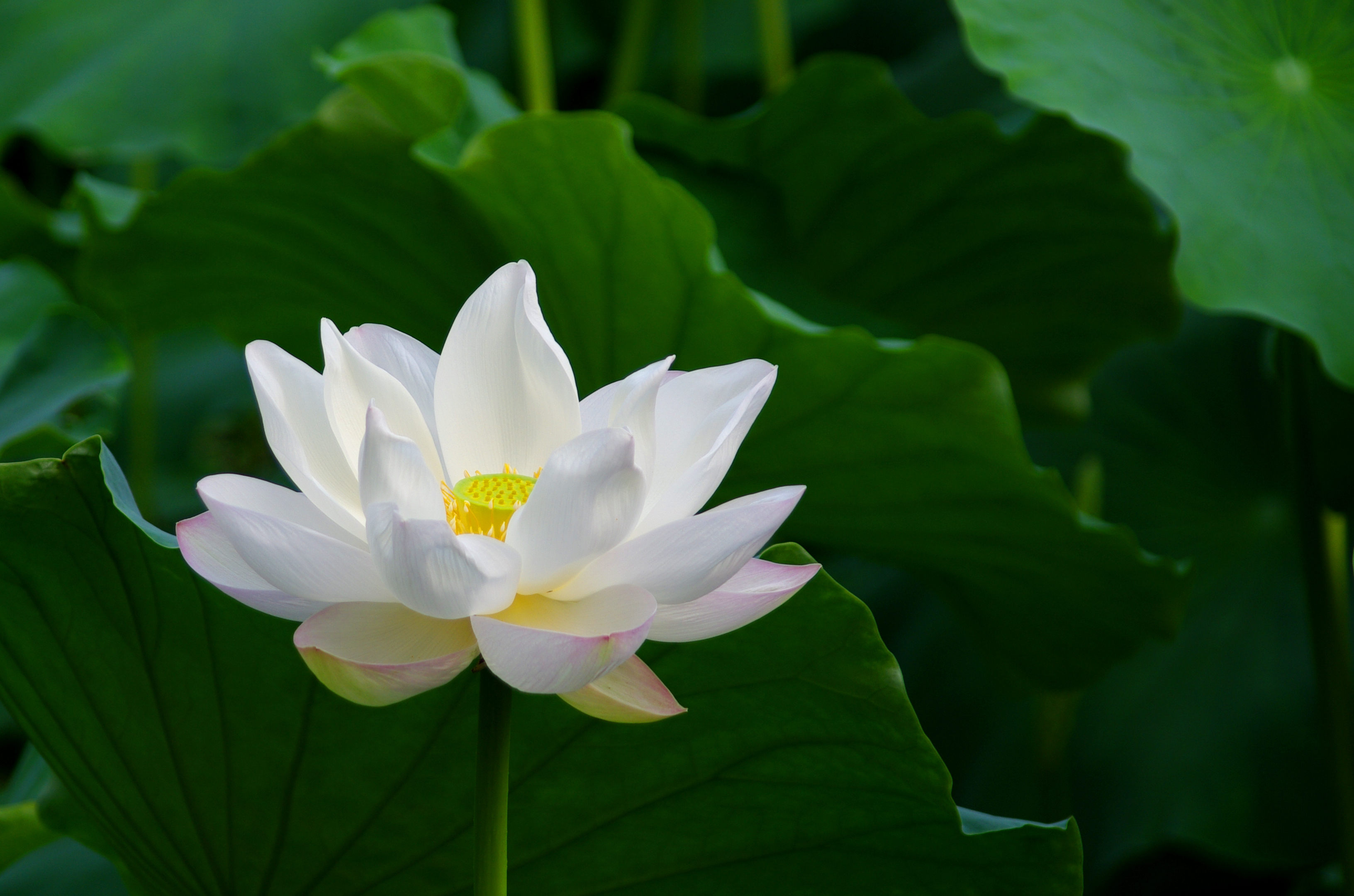 白荷花在这些大圆盘之间冒出来。
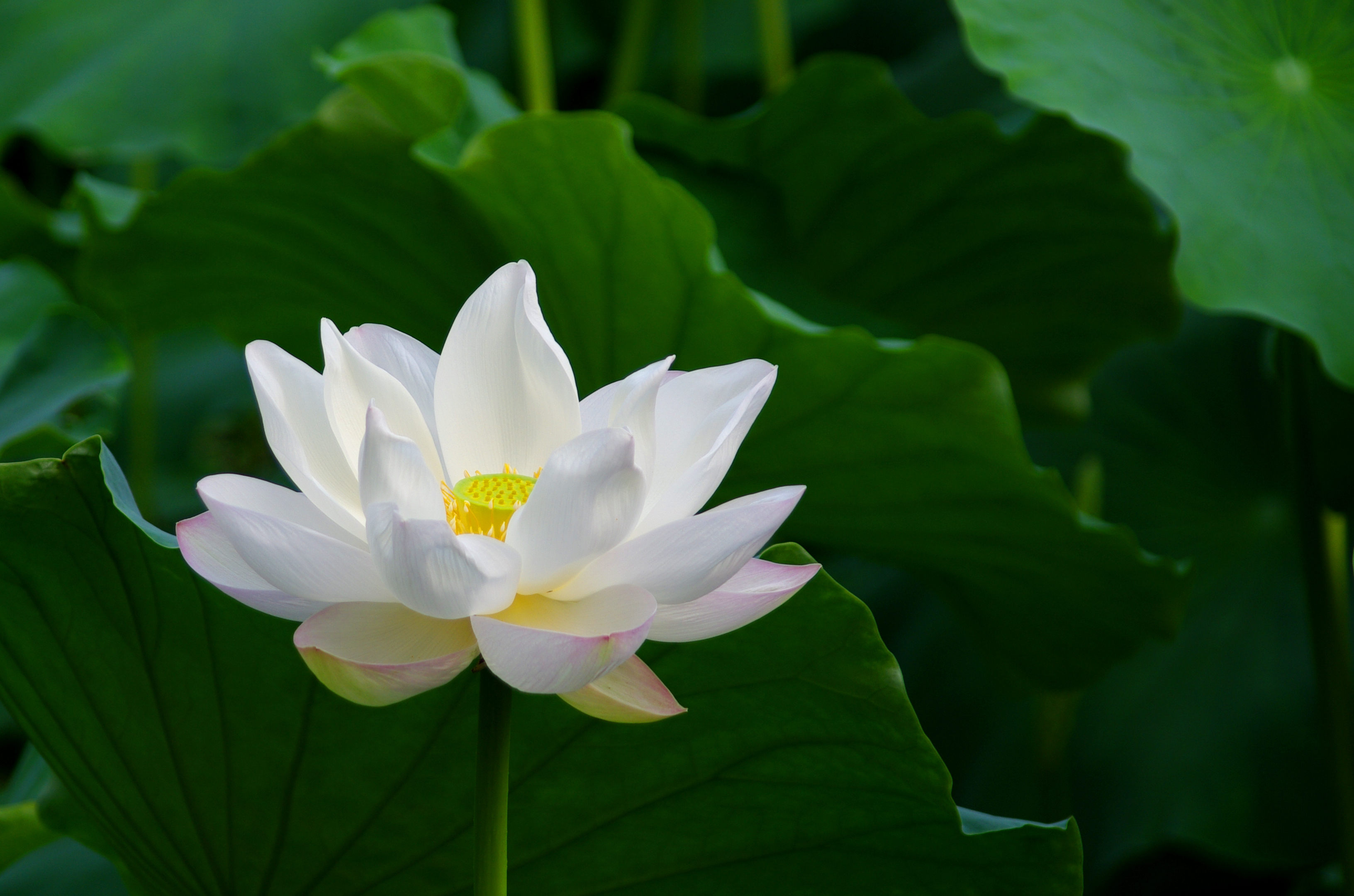 白荷花在这些大圆盘之间________冒出来。
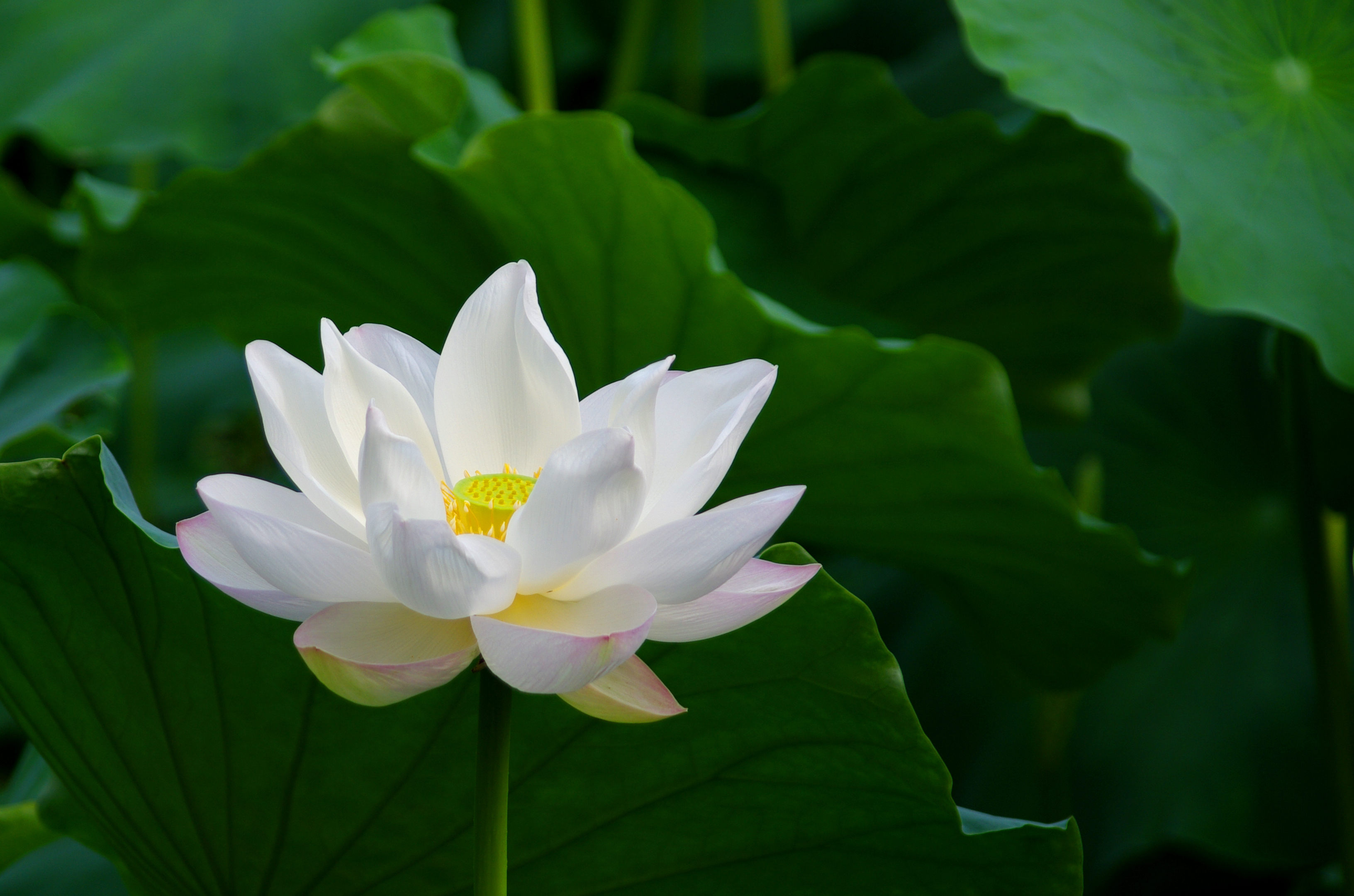 白荷花在这些大圆盘之间_________冒出来,仿佛____________________。
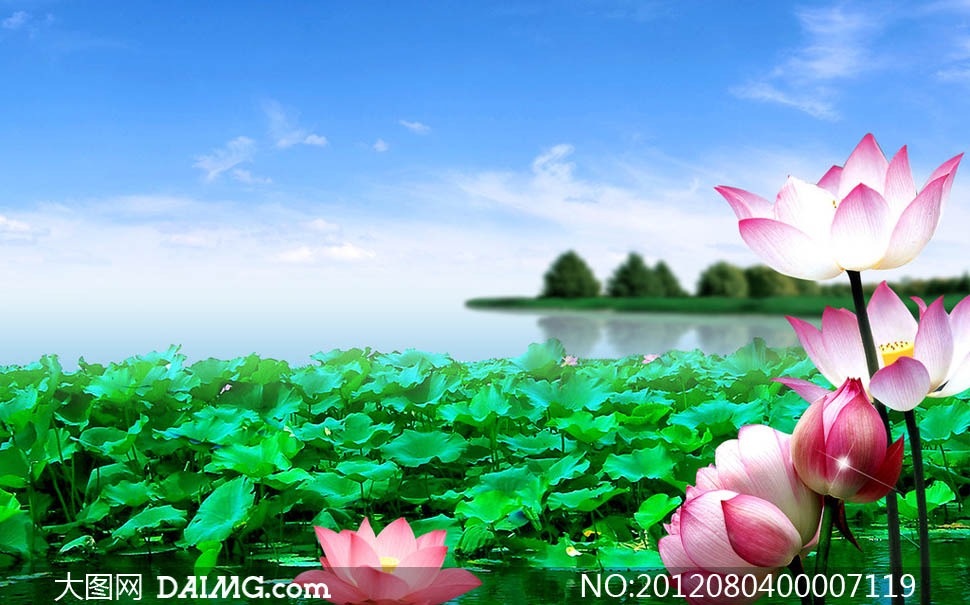 学习第三自然段，荷花只有这一朵吗？
有的才……有的全都……有的还是……
如果把眼前的这一池荷花看作一大幅活的画，那画家的本领可真了不起。
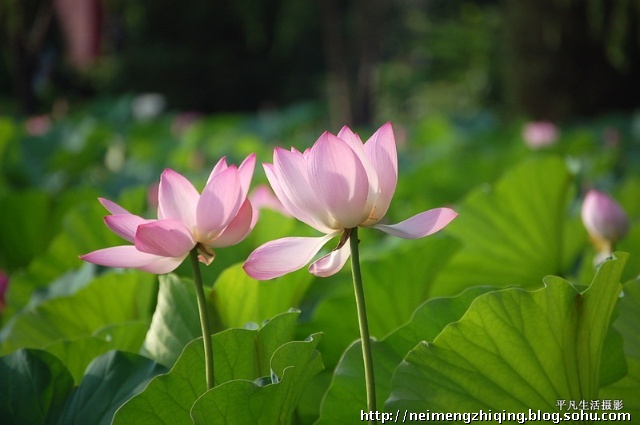 我们跟随作者来到了美丽的荷花池边，只见波光粼粼的水面上，挨挨挤挤的荷叶间，一朵朵婀娜多姿的荷花亭亭玉立，它们千姿百态，清香怡人，伸出手摸摸那荷叶，多么的油滑；摸摸那花瓣儿，多么的细腻；把鼻子凑近去闻一闻，一股清香沁人心脾，“我忽然觉得自己仿佛就是…….”
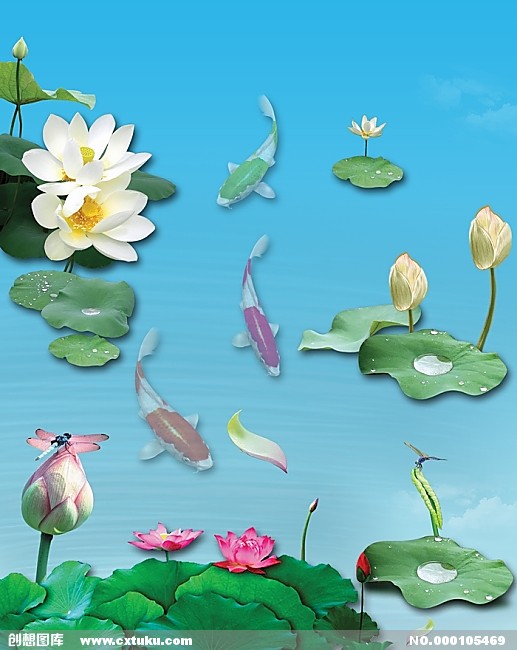 蜻蜓游来了，告诉我：
鱼儿游来了，告诉我：
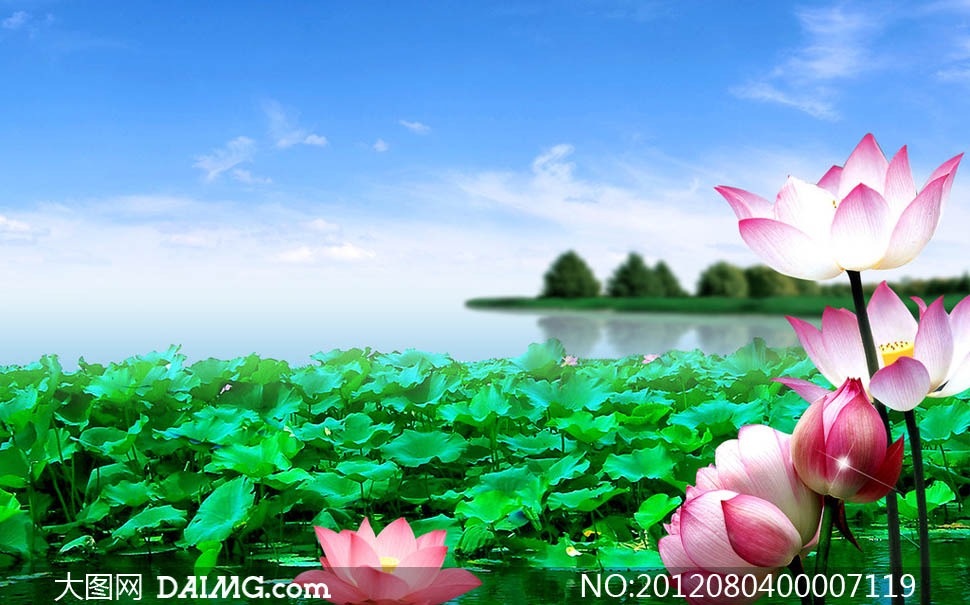 拓展阅读：
大家有没有欣赏够？老师也没有看够呢！我们再一起来欣赏一下这婀娜美艳的荷花图。
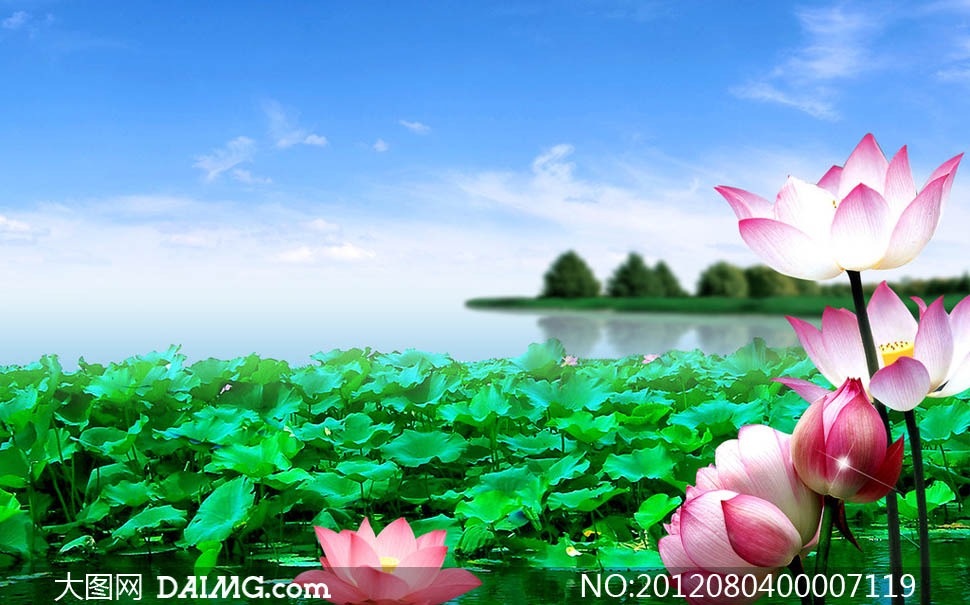 《晓出净慈寺送林子方》
                          杨万里
毕竟西湖六月中，
风光不与四时同。
接天莲叶无穷碧，
映日荷花别样红。
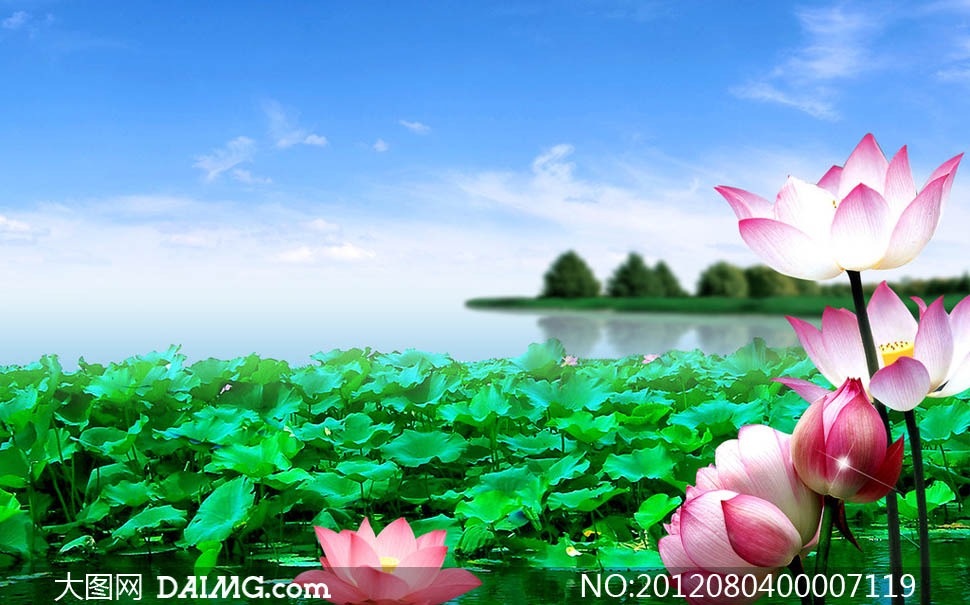 打开阅读材料，让我们走进大自然，领略大自然的美丽。
拓展写话：
课文第二自然段在写作上有什么特殊？作者在写荷花的时候，先写了荷叶的美，这叫环境烘托。我们在平时写作时也可以用这个办法。请大家模仿写一个片段。
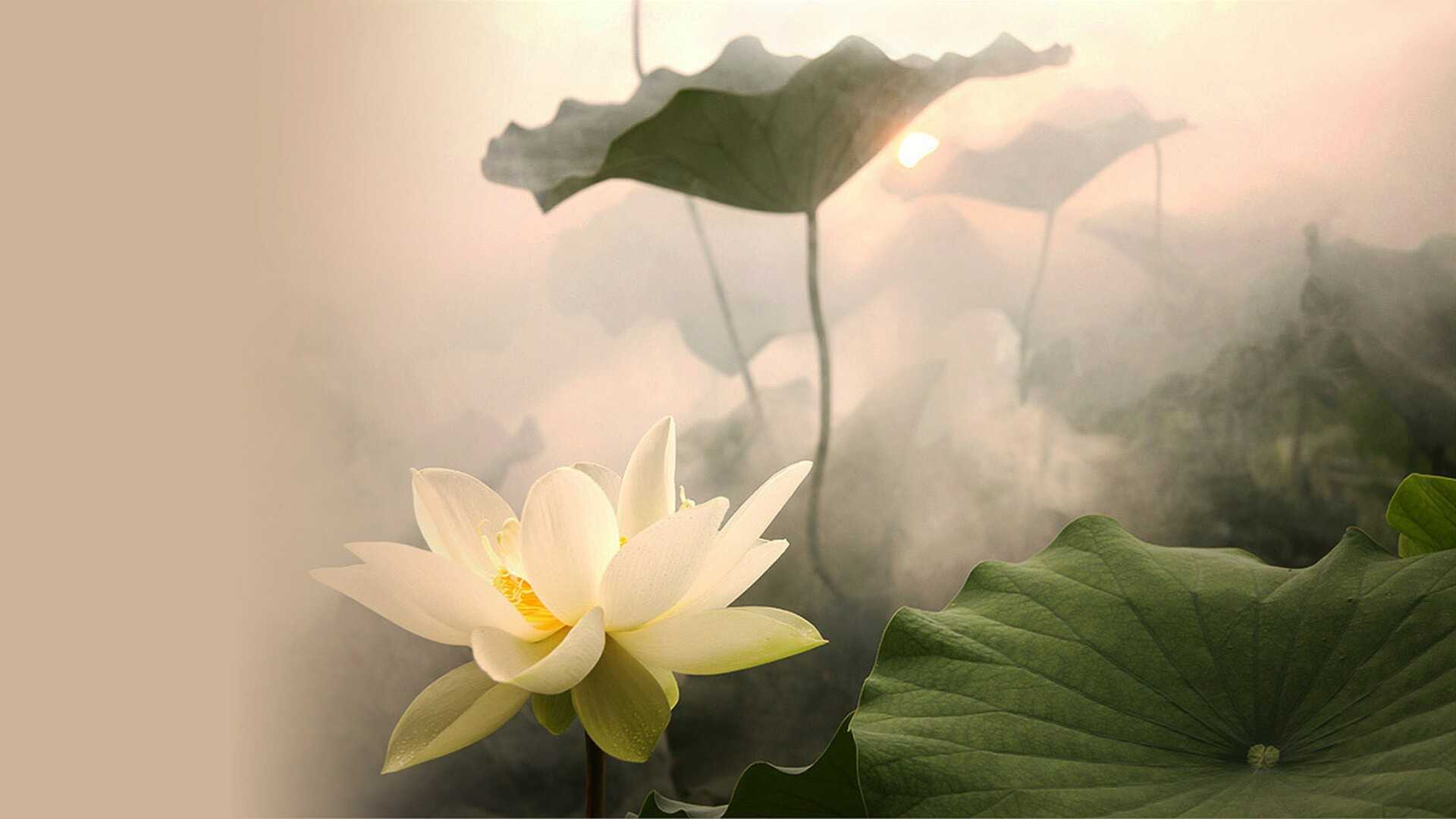 世界上并不缺少美，而是缺少发现美的眼睛！希望同学们平时可以多留心观察，善于发现我们身边的美！